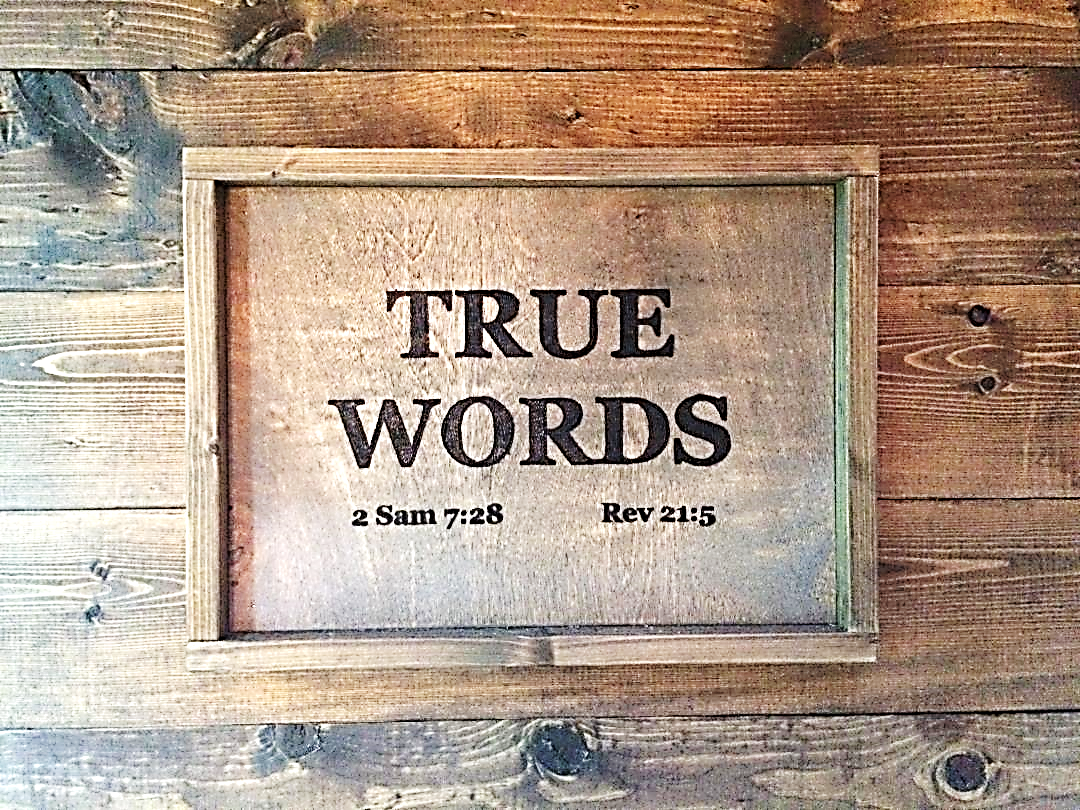 SERMON TITLE
There Is No Love
Within A Sodomite
2 John 5-6   And now I beseech thee, lady, not as though I wrote a new commandment unto thee, but that which we had from the beginning, that we love one another.  6 And this is love, that we walk after his commandments. This is the commandment, That, as ye have heard from the beginning, ye should walk in it.
True Words Christian Church
True Words Christian Church
True Words Christian Church
1 John 5:1-3   Whosoever believeth that Jesus is the Christ is born of God: and every one that loveth him that begat loveth him also that is begotten of him.  2 By this we know that we love the children of God, when we love God, and keep his commandments.  3 For this is the love of God, that we keep his commandments: and his commandments are not grievous.
True Words Christian Church
Leviticus 18:22   Thou shalt not lie with mankind, as with womankind: it is abomination.
True Words Christian Church
Leviticus 18:24-25   Defile not ye yourselves in any of these things: for in all these the nations are defiled which I cast out before you:  25 And the land is defiled: therefore I do visit the iniquity thereof upon it, and the land itself vomiteth out her inhabitants.
True Words Christian Church
Leviticus 18:26-28   Ye shall therefore keep my statutes and my judgments, and shall not commit any of these abominations; neither any of your own nation, nor any stranger that sojourneth among you:  27 (For all these abominations have the men of the land done, which were before you, and the land is defiled;)  28 That the land spue not you out also, when ye defile it, as it spued out the nations that were before you.
True Words Christian Church
Mark 12:29-31   And Jesus answered him, The first of all the commandments is, Hear, O Israel; The Lord our God is one Lord:  30 And thou shalt love the Lord thy God with all thy heart, and with all thy soul, and with all thy mind, and with all thy strength: this is the first commandment.  31 And the second is like, namely this, Thou shalt love thy neighbour as thyself. There is none other commandment greater than these.
True Words Christian Church
Romans 12:9   Let love be without dissimulation. Abhor that which is evil; cleave to that which is good.
True Words Christian Church
Psalm 34:14   Depart from evil, and do good; seek peace, and pursue it.
True Words Christian Church
Psalm 36:4   He deviseth mischief upon his bed; he setteth himself in a way that is not good; he abhorreth not evil.
True Words Christian Church
Psalm 45:7   Thou lovest righteousness, and hatest wickedness: therefore God, thy God, hath anointed thee with the oil of gladness above thy fellows.
True Words Christian Church
Psalm 97:10   Ye that love the LORD, hate evil: he preserveth the souls of his saints; he delivereth them out of the hand of the wicked.
True Words Christian Church
Psalm 101:3   I will set no wicked thing before mine eyes: I hate the work of them that turn aside; it shall not cleave to me.
True Words Christian Church
Psalm 119:104   Through thy precepts I get understanding: therefore I hate every false way.
True Words Christian Church
Psalm 119:163   I hate and abhor lying: but thy law do I love.
True Words Christian Church
Proverbs 8:13   The fear of the LORD is to hate evil: pride, and arrogancy, and the evil way, and the froward mouth, do I hate.
True Words Christian Church
Amos 5:15   Hate the evil, and love the good, and establish judgment in the gate: it may be that the LORD God of hosts will be gracious unto the remnant of Joseph.
True Words Christian Church
Hebrews 1:9   Thou hast loved righteousness, and hated iniquity; therefore God, even thy God, hath anointed thee with the oil of gladness above thy fellows.
True Words Christian Church
Deuteronomy 23:17-18   There shall be no whore of the daughters of Israel, nor a sodomite of the sons of Israel.  18 Thou shalt not bring the hire of a whore, or the price of a dog, into the house of the LORD thy God for any vow: for even both these are abomination unto the LORD thy God.
True Words Christian Church
1 Kings 21:19   And thou shalt speak unto him, saying, Thus saith the LORD, Hast thou killed, and also taken possession? And thou shalt speak unto him, saying, Thus saith the LORD, In the place where dogs licked the blood of Naboth shall dogs lick thy blood, even thine.
True Words Christian Church
1 Kings 22:37-38   So the king died, and was brought to Samaria; and they buried the king in Samaria.  38 And one washed the chariot in the pool of Samaria; and the dogs licked up his blood; and they washed his armour; according unto the word of the LORD which he spake.
True Words Christian Church
Luke 16:20-21   And there was a certain beggar named Lazarus, which was laid at his gate, full of sores,  21 And desiring to be fed with the crumbs which fell from the rich man's table: moreover the dogs came and licked his sores.
True Words Christian Church
Proverbs 26:11   As a dog returneth to his vomit, so a fool returneth to his folly.
True Words Christian Church
2 Peter 2:21-22   For it had been better for them not to have known the way of righteousness, than, after they have known it, to turn from the holy commandment delivered unto them.  22 But it is happened unto them according to the true proverb, The dog is turned to his own vomit again; and the sow that was washed to her wallowing in the mire.
True Words Christian Church
Isaiah 56:9-11   All ye beasts of the field, come to devour, yea, all ye beasts in the forest.  10 His watchmen are blind: they are all ignorant, they are all dumb dogs, they cannot bark; sleeping, lying down, loving to slumber.  11 Yea, they are greedy dogs which can never have enough, and they are shepherds that cannot understand: they all look to their own way, every one for his gain, from his quarter.
True Words Christian Church
“I shared my parents’ concerns about the importance and authority of Scripture. In my view, the Bible can’t be reduced to a collection of great literature, stories, and poetry. It’s God’s written revelation to humanity, as the accounts of Jesus’s life and ministry in the Gospels make clearer to me than anything else. Jesus said that Scripture cannot be set aside, and since childhood, I’ve made discerning God’s will through prayerful study of Scripture a priority.”
True Words Christian Church
“But while I’d once agreed with parents’ view on homosexuality, I didn’t anymore. Even before coming to terms with my sexual orientation, I had been studying the Bible’s references to same-sex behavior and discussing the issue with Christian friends. Some of what I learned seemed to undermine the traditional interpretation of those passages.”
True Words Christian Church
“For instance, Leviticus prohibits male same-sex relations, but it uses similar language to prohibit eating of shellfish. And while Paul did describe same-sex relations as “unnatural,” he also wrote that for men to wear their hair long was contrary to “nature.” Yet Christians no longer regard eating shellfish or men having long hair as sinful. A more comprehensive exploration of Scripture was in order.”
True Words Christian Church
“I had a second reason for losing confidence in the belief that same-sex relationships are sinful: it no longer made sense to me.”
True Words Christian Church
2 Kings 9:34-35   And when he was come in, he did eat and drink, and said, Go, see now this cursed woman, and bury her: for she is a king's daughter.  35 And they went to bury her: but they found no more of her than the skull, and the feet, and the palms of her hands.
True Words Christian Church
2 Kings 9:36-37   Wherefore they came again, and told him. And he said, This is the word of the LORD, which he spake by his servant Elijah the Tishbite, saying, In the portion of Jezreel shall dogs eat the flesh of Jezebel:  37 And the carcase of Jezebel shall be as dung upon the face of the field in the portion of Jezreel; so that they shall not say, This is Jezebel.
True Words Christian Church
Matthew 7:6   Give not that which is holy unto the dogs, neither cast ye your pearls before swine, lest they trample them under their feet, and turn again and rend you.
True Words Christian Church
Philippians 3:2   Beware of dogs, beware of evil workers, beware of the concision.
True Words Christian Church
Revelation 22:12-14   And, behold, I come quickly; and my reward is with me, to give every man according as his work shall be.  13 I am Alpha and Omega, the beginning and the end, the first and the last.  14 Blessed are they that do his commandments, that they may have right to the tree of life, and may enter in through the gates into the city.
True Words Christian Church
Revelation 22:15   For without are dogs, and sorcerers, and whoremongers, and murderers, and idolaters, and whosoever loveth and maketh a lie.
True Words Christian Church
Genesis 13:13   But the men of Sodom were wicked and sinners before the LORD exceedingly.
True Words Christian Church
Genesis 18:20   And the LORD said, Because the cry of Sodom and Gomorrah is great, and because their sin is very grievous;
True Words Christian Church
Genesis 18:32   And he said, Oh let not the Lord be angry, and I will speak yet but this once: Peradventure ten shall be found there. And he said, I will not destroy it for ten's sake.
True Words Christian Church
Genesis 19:4-5   But before they lay down, the men of the city, even the men of Sodom, compassed the house round, both old and young, all the people from every quarter:  5 And they called unto Lot, and said unto him, Where are the men which came in to thee this night? bring them out unto us, that we may know them.
True Words Christian Church
Genesis 19:6-7   And Lot went out at the door unto them, and shut the door after him,  7 And said, I pray you, brethren, do not so wickedly.
True Words Christian Church
Genesis 19:24-25   Then the LORD rained upon Sodom and upon Gomorrah brimstone and fire from the LORD out of heaven;  25 And he overthrew those cities, and all the plain, and all the inhabitants of the cities, and that which grew upon the ground.
True Words Christian Church
Luke 17:29   But the same day that Lot went out of Sodom it rained fire and brimstone from heaven, and destroyed them all.
True Words Christian Church
2 Peter 2:5-6   And spared not the old world, but saved Noah the eighth person, a preacher of righteousness, bringing in the flood upon the world of the ungodly;  6 And turning the cities of Sodom and Gomorrha into ashes condemned them with an overthrow, making them an ensample unto those that after should live ungodly;
True Words Christian Church
Jude 7   Even as Sodom and Gomorrha, and the cities about them in like manner, giving themselves over to fornication, and going after strange flesh, are set forth for an example, suffering the vengeance of eternal fire.
True Words Christian Church
Revelation 11:8   And their dead bodies shall lie in the street of the great city, which spiritually is called Sodom and Egypt, where also our Lord was crucified.
True Words Christian Church
1 Kings 14:24   And there were also sodomites in the land: and they did according to all the abominations of the nations which the LORD cast out before the children of Israel.
True Words Christian Church
1 Kings 15:11-12   And Asa did that which was right in the eyes of the LORD, as did David his father.  12 And he took away the sodomites out of the land, and removed all the idols that his fathers had made.
True Words Christian Church
1 Kings 22:45-46   Now the rest of the acts of Jehoshaphat, and his might that he shewed, and how he warred, are they not written in the book of the chronicles of the kings of Judah?  46 And the remnant of the sodomites, which remained in the days of his father Asa, he took out of the land.
True Words Christian Church
2 Kings 23:7   And he brake down the houses of the sodomites, that were by the house of the LORD, where the women wove hangings for the grove.
True Words Christian Church
Romans 1:18-19   For the wrath of God is revealed from heaven against all ungodliness and unrighteousness of men, who hold the truth in unrighteousness;  19 Because that which may be known of God is manifest in them; for God hath shewed it unto them.
True Words Christian Church
Romans 1:20-21   For the invisible things of him from the creation of the world are clearly seen, being understood by the things that are made, even his eternal power and Godhead; so that they are without excuse:  21 Because that, when they knew God, they glorified him not as God, neither were thankful; but became vain in their imaginations, and their foolish heart was darkened.
True Words Christian Church
Romans 1:22-24   Professing themselves to be wise, they became fools,  23 And changed the glory of the uncorruptible God into an image made like to corruptible man, and to birds, and fourfooted beasts, and creeping things.  24 Wherefore God also gave them up to uncleanness through the lusts of their own hearts, to dishonour their own bodies between themselves:
True Words Christian Church
Romans 1:25-26   Who changed the truth of God into a lie, and worshipped and served the creature more than the Creator, who is blessed for ever. Amen.  26 For this cause God gave them up unto vile affections: for even their women did change the natural use into that which is against nature:
True Words Christian Church
Romans 1:27-28   And likewise also the men, leaving the natural use of the woman, burned in their lust one toward another; men with men working that which is unseemly, and receiving in themselves that recompence of their error which was meet.  28 And even as they did not like to retain God in their knowledge, God gave them over to a reprobate mind, to do those things which are not convenient;
True Words Christian Church
Romans 1:29-31   Being filled with all unrighteousness, fornication, wickedness, covetousness, maliciousness; full of envy, murder, debate, deceit, malignity; whisperers,  30 Backbiters, haters of God, despiteful, proud, boasters, inventors of evil things, disobedient to parents,  31 Without understanding, covenantbreakers, without natural affection, implacable, unmerciful:
True Words Christian Church
Romans 1:32   Who knowing the judgment of God, that they which commit such things are worthy of death, not only do the same, but have pleasure in them that do them.
True Words Christian Church
Leviticus 20:13   If a man also lie with mankind, as he lieth with a woman, both of them have committed an abomination: they shall surely be put to death; their blood shall be upon them.
True Words Christian Church